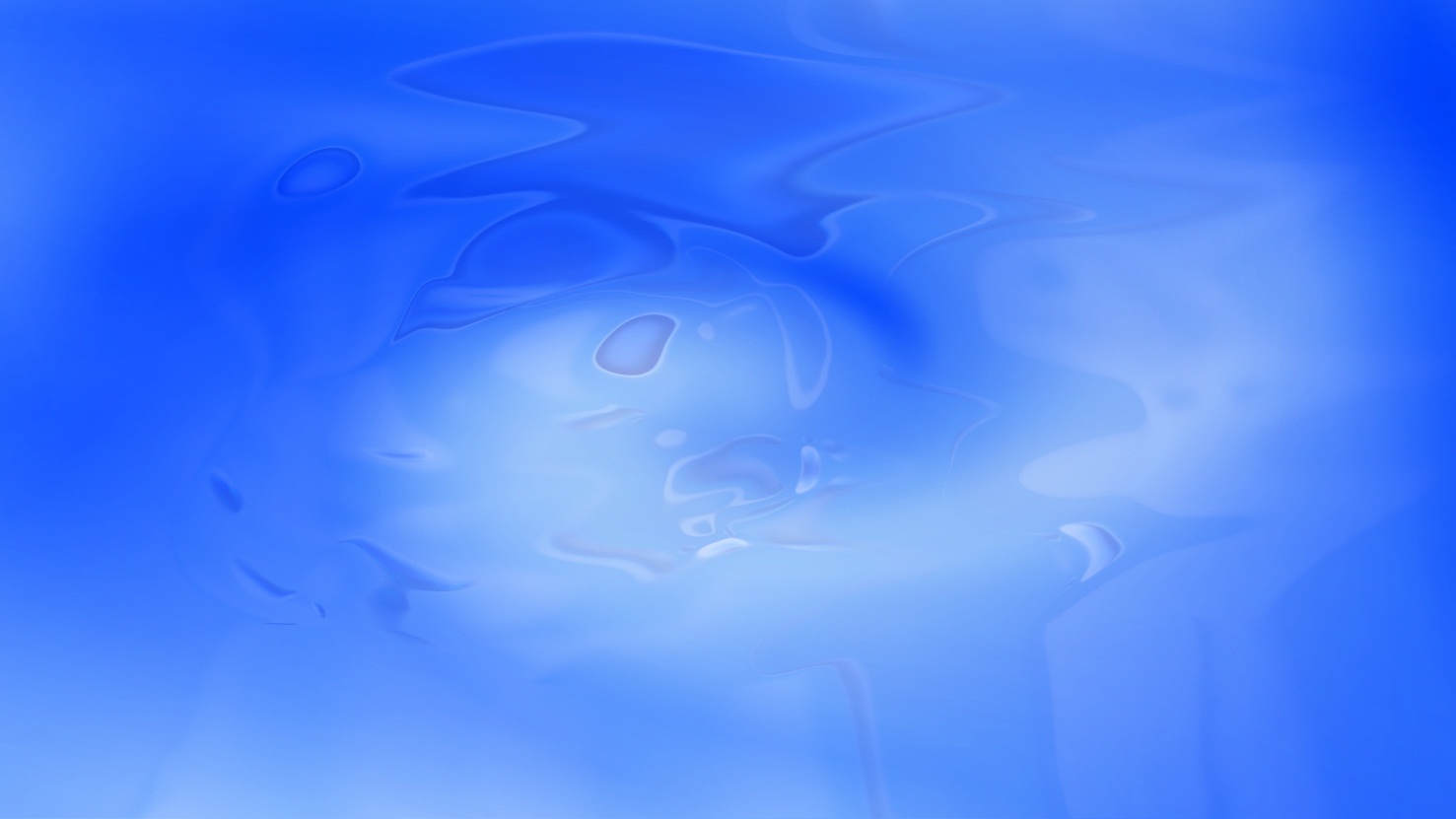 Педагогические инновации в преподавании предметов эстетического цикла
МАОУ гимназия № 22,
заведующая кафедры эстетических дисциплин
Маценко Марина Борисовна
Процесс обучения
От творческого мышления к познанию мира
От практики к творческому мышлению
От содержания к практике
Объективная
реальность
От формы к содержанию
Культурно-массовые мероприятия
Проводятся среди большой аудитории учеников, непосредственно участвующей в происходящем на сцене;
Тематика: КАЛЕНДАРНОЕ СОБЫТИЕ, ИНДИВИДУАЛЬНЫЕ ДОСТИЖЕНИЯ УЧАЩИХСЯ, КОЛЛЕКТИВНОЕ ТВОРЧЕСТВО;
Осуществляется рейтинг выступлений, подводятся итоги;
Внутри школьные мероприятия
«Посвящение в пятиклассники» ;
«Посвящение в гимназисты»;
Мероприятия по Олимпиаде в Сочи
«Герои сказок едут в Сочи»
5-8 класс – инсценировка песен о спорте;
9-11 классы – КВН «Встречай олимпиаду!»;
Конкурс патриотической песни;
Форма мероприятия
Концерт; 
Конкурс;
Авторский вечер;
Фестиваль искусства;
КВН;
Инсценировка;
Преимущества
Предоставляется широкий выбор деятельности;
Участвует большое количество учеников;
Осуществляется метод педагогической драматургии;
Происходит самооценка учащихся;
Выстраивается индивидуальная траектория развития;
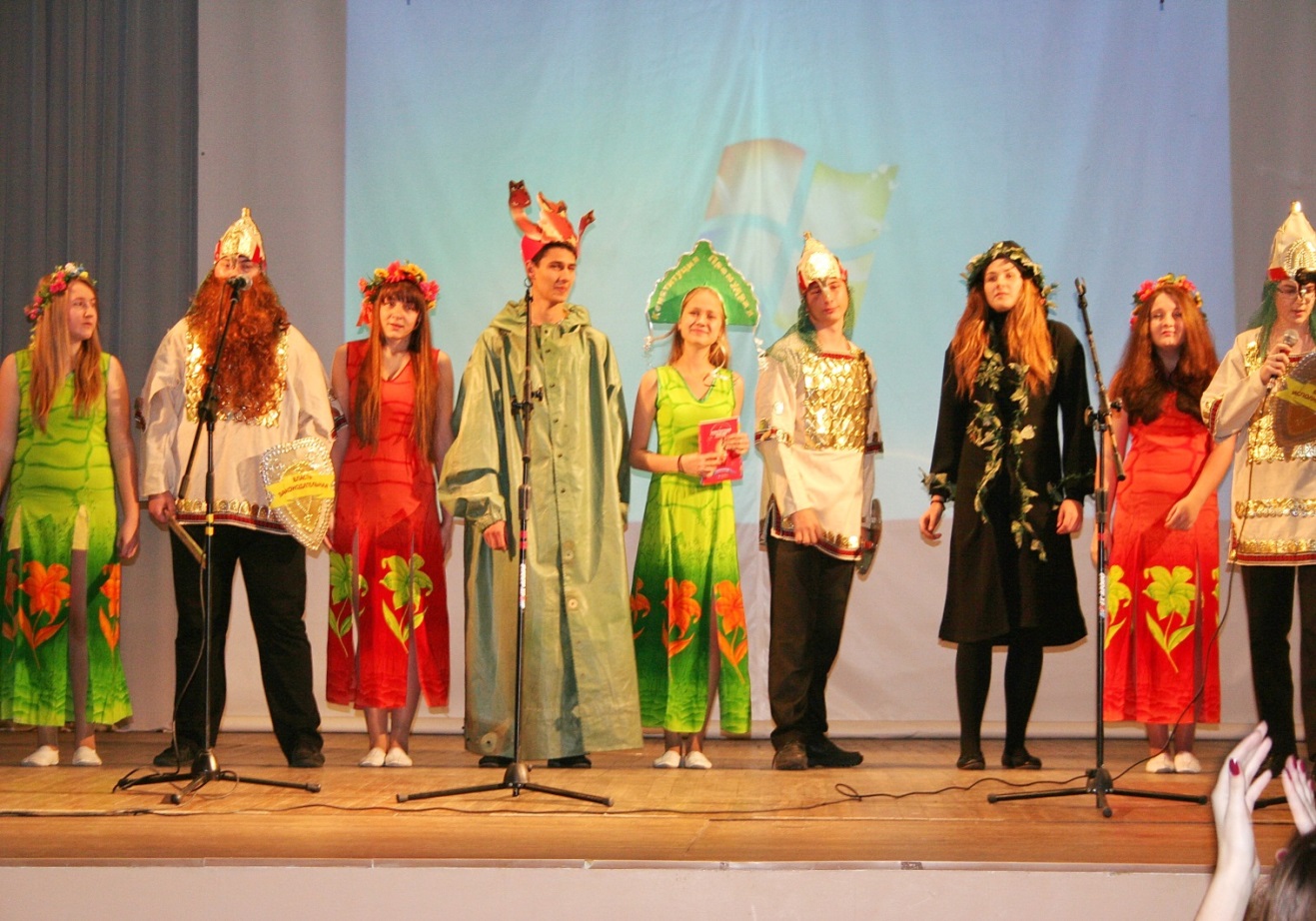 Конкурс патриотической песни
МАОУ гимназия № 22
Внешкольные мероприятия
Работа агитбригад ;
Участие в волонтерской деятельности;
Выездные концерты студии вокала и хореографического ансамбля;
«Школьная песенка на славянской ноте» 
город Ольштын;
Международный фестиваль «Дружба без границ» ;
Форма мероприятия
Концерт агитбригады; 
Концерт творческого коллектива;
Конкурс;
Фестиваль искусства;
КВН;
Чемпионат;
Преимущества
Происходит развитие универсальных учебных действий;
Совершенствуются навыки общения;
Осуществляются методы театрализации и игровой деятельности;
Формируются принципы и убеждения;
Развивается общая культура;
Агитбригада «РИТМ»«За здоровый образ жизни»
МАОУ гимназия № 22
«Конституция – гарант моих прав и свободы выбора в жизни»
МАОУ гимназия № 22
Индивидуальная работа с учащимися
Проводится на уроках и во внеклассной деятельности;
Тематика: РАЗВИТИЕ ИНДИВИДУАЛЬНЫХ СПОСОБНОСТЕЙ, УГЛУБЛЕННОЕ ИЗУЧЕНИЕ МАТЕРИАЛА, ЛИЧНОЕ ТВОРЧЕСТВО;
Осуществляются инновационные технологии;
Вовлечение учащихся в творческую деятельность
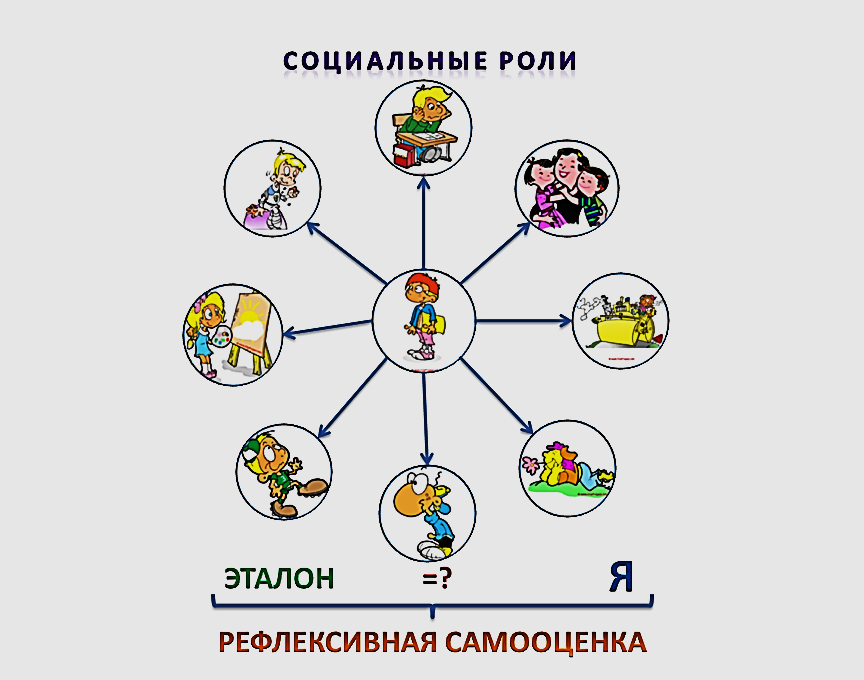 Социальные роли
Беседа         ▪ Ты – ученый …
				▪ Ты певец …
				▪ Ты писатель …
				▪ Ты художник …
Социальные роли - это совокупность требований, предъявляемых индивиду обществом, а также действий, которые должен выполнить человек, занимающий данный статус в социальной системе.
Вовлечение учащихся в творческую деятельность
Рефлексия    ▪ Нечем занять себя…
		         ▪ Стараюсь быть активным…
		         ▪ В свободное время фантазирую…
Сущность рефлексивной самооценки заключается в умении сравнить себя, способы своих действий или продукты своей деятельности.
Приобщение учащихся к творческой деятельности
▪ учащиеся  знакомятся с искусством изображения и музыки как особым языком и способом эстетического познания, размышления;
 
▪ изучают искусство построения образа реальности, художественную и музыкальную картину мира, основанную на ее ценностном восприятии.
Решаемые задачи
1.  Объяснение роли искусства  в по­вседневной жизни человека, в орга­низации общения людей, в создании среды материального окружения,  в развитии культуры и представлений человека о самом себе.
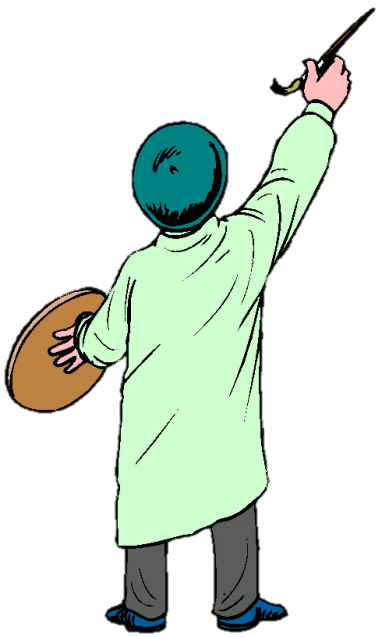 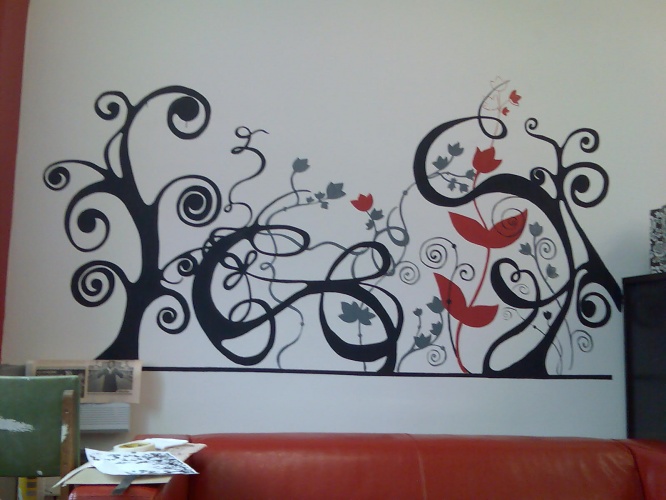 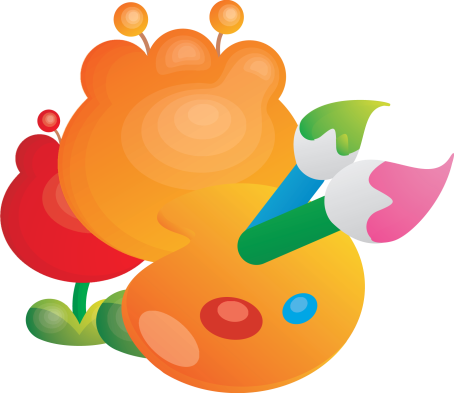 Решаемые задачи
2.  Развитие представления об искусстве как сфере познания и создания образной картины мира.
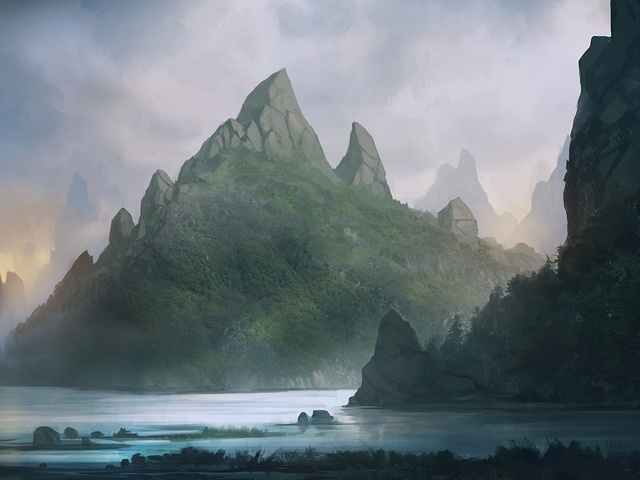 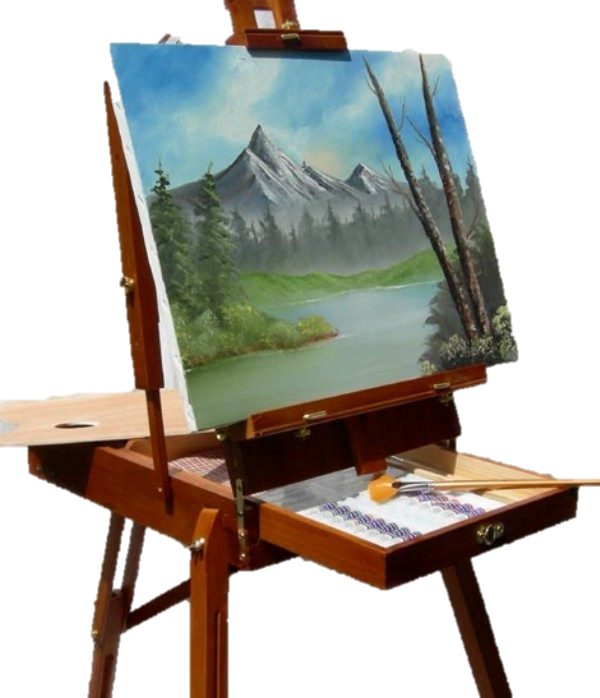 Решаемые задачи
3.  Размышление о роли творческого человека в жизни общества, о творческих умениях, культуре и творческой активности.
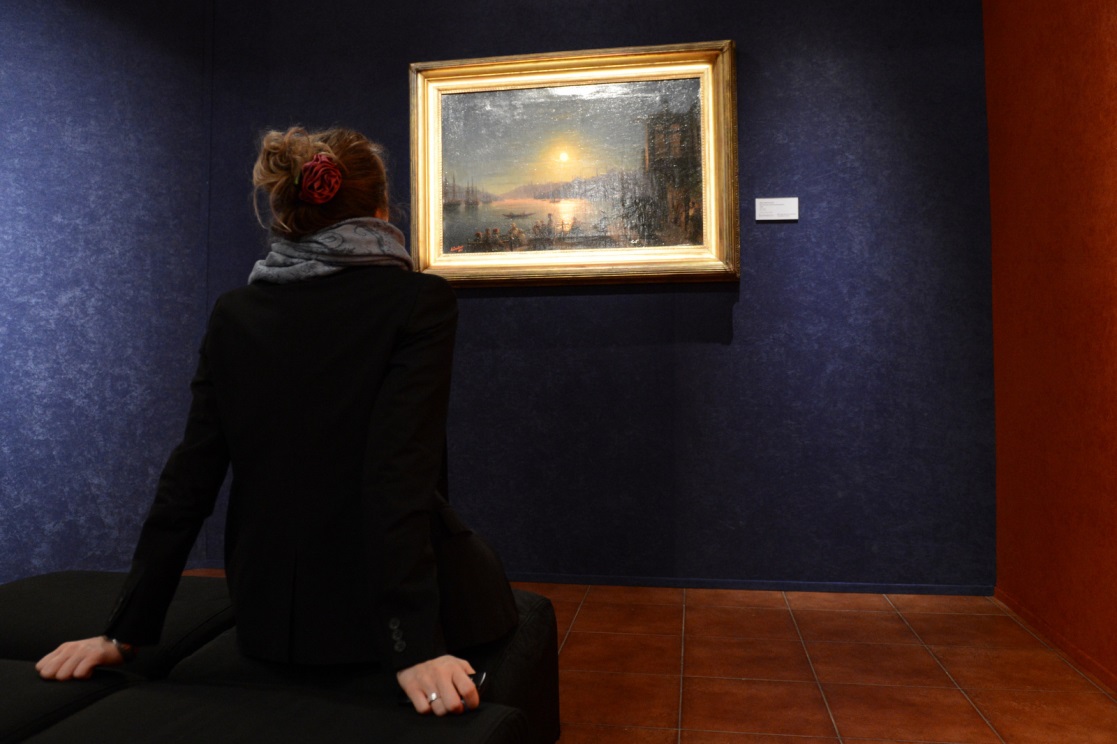 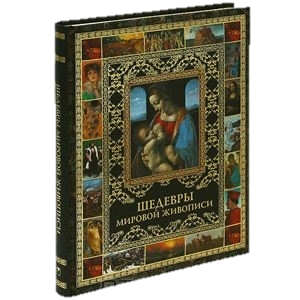 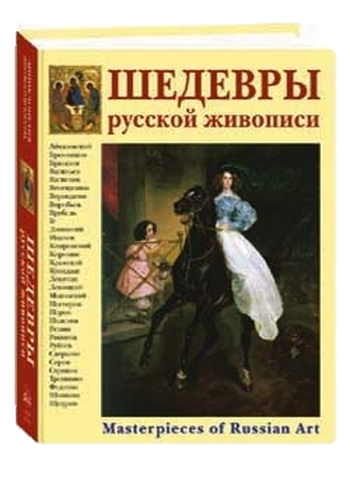 Решаемые задачи
4.  Объяснение восприятия произведений искусства как творческой деятельности.
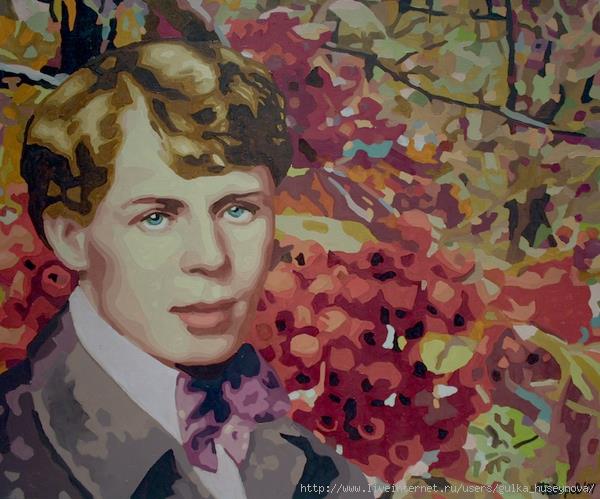 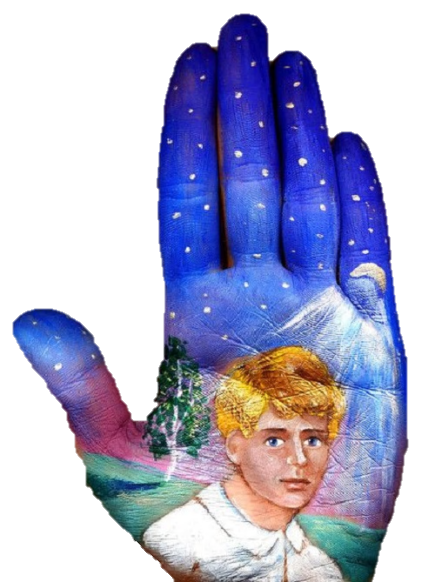 Решаемые задачи
5.  Формирование представления о роли материалов,  техник исполнения в построении художественного образа.
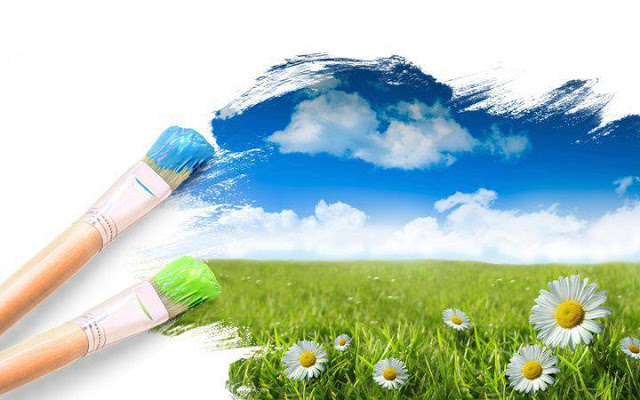 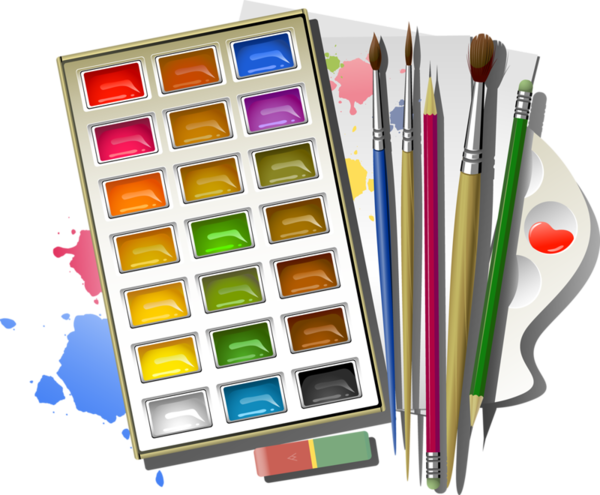 Решаемые задачи
6.  Умение называть и давать характеристики изучаемых произведений искусства.
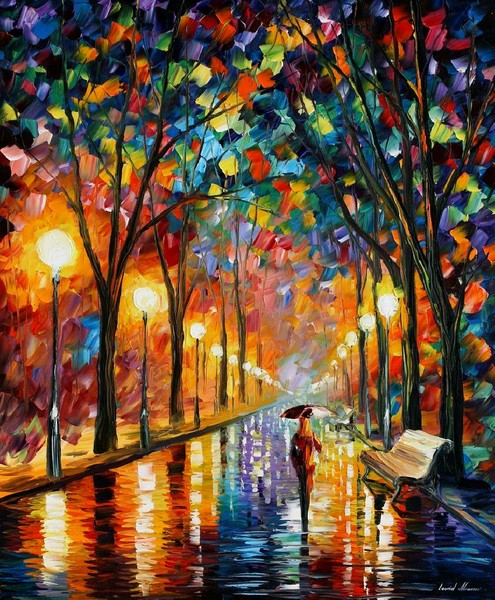 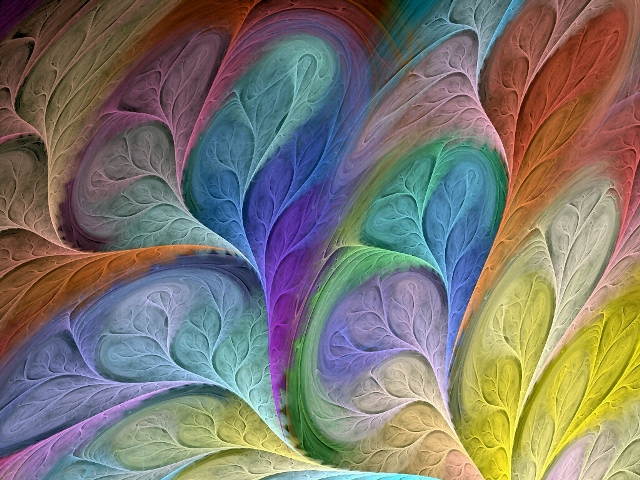 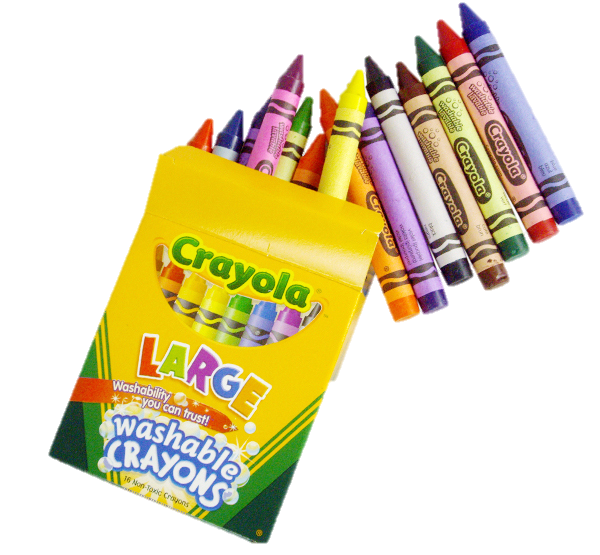 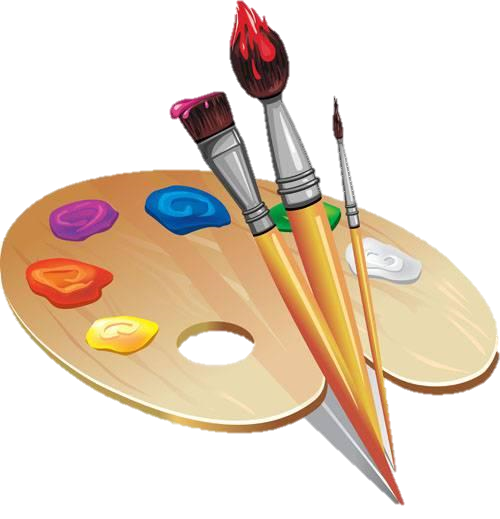 Решаемые задачи
7.  Развитие навыков работы с материалом в условиях школьного урока и на дополнительных занятиях.
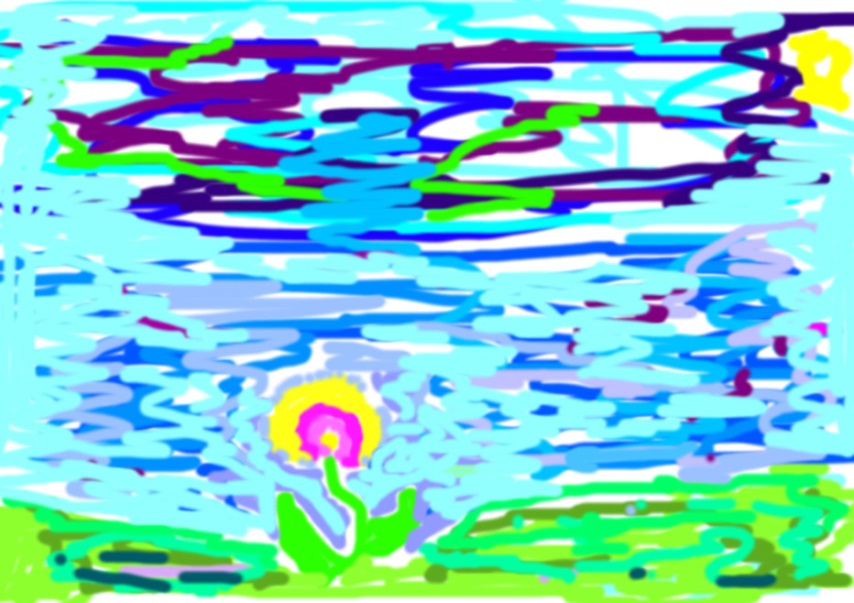 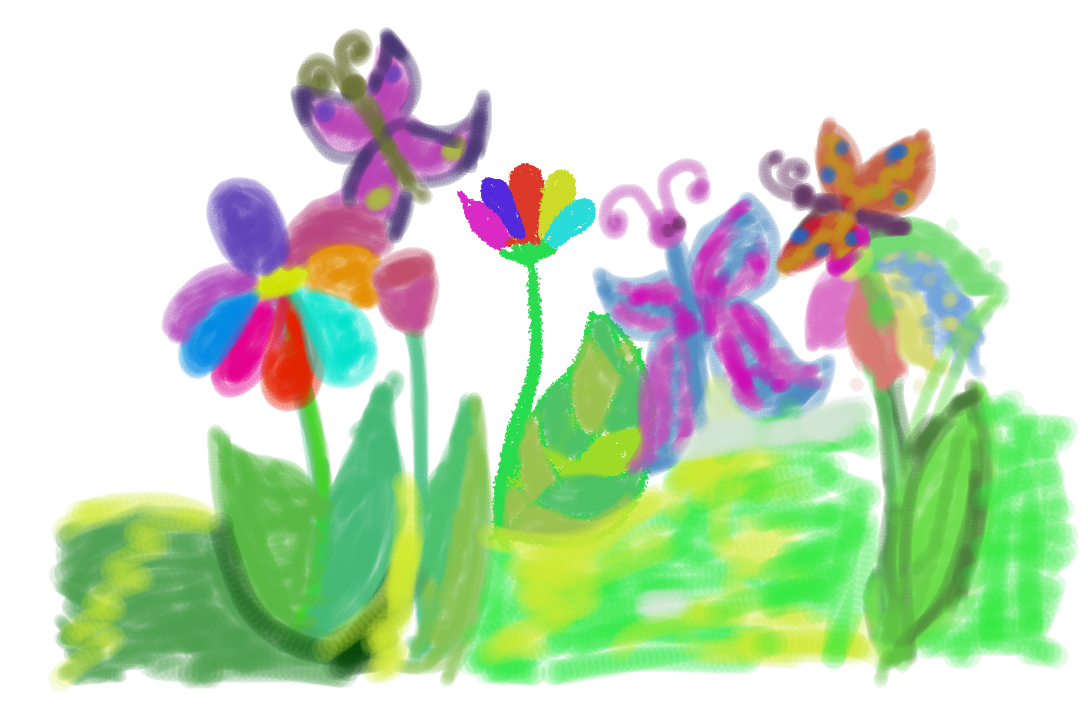 Решаемые задачи
8.  Развитие  композиционных, ритмических и вкусовых представлений в работе с материалами .
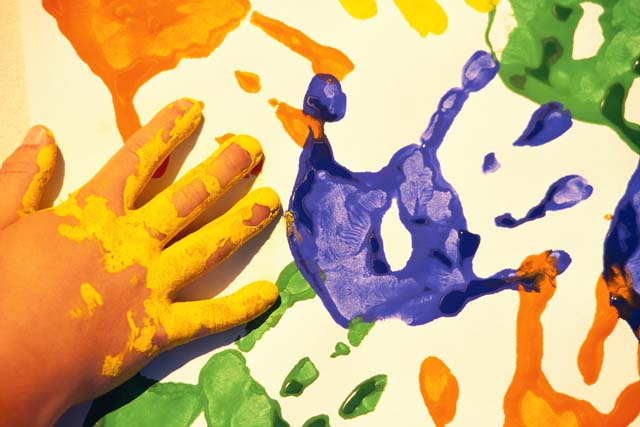 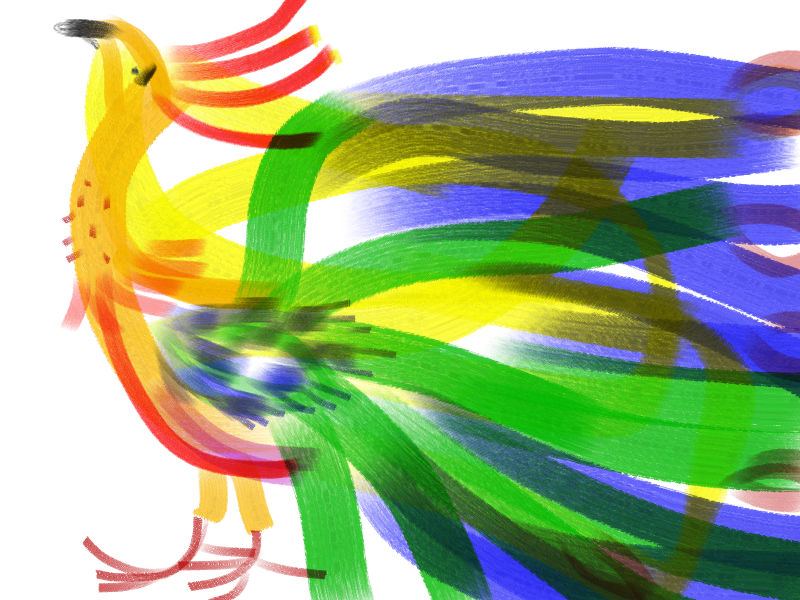 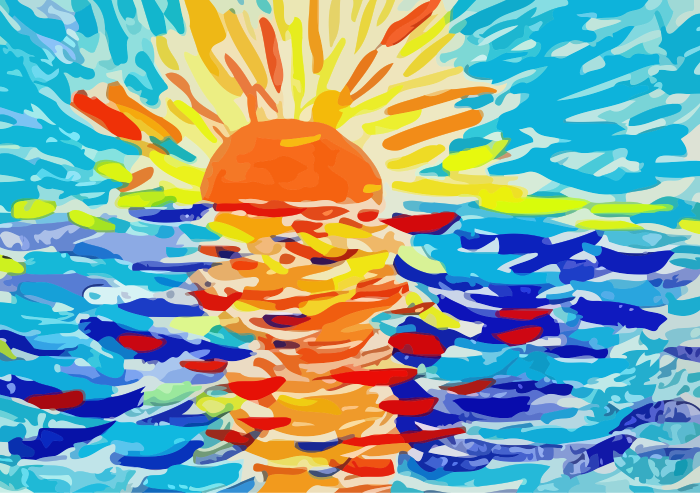 Форма занятия
Урок; 
Защита проекта;
Мастер-класс;
Занятие по дополнительному
 образованию;
Сеанс мультипликации;
Игра;
Интерактивный урок
▪ Иметь представление о гербе как отличительном знаке человеческого общества.


▪ Интеграция с курсом истории Средних веков и истории России. 

▪ Различать как изменялся рисунок герба от древнего до современного.

Характеризовать различные типы гербов, определять значение цветов, фигур.


▪ Развивать социальную компетенцию учеников и уровень эстетического восприятия.
 
▪ Обрести навыки (на уровне общих и личных представлений) по созданию композиции герба.
Определи значение цветов
[Speaker Notes: Передвинуть цвет к правильному определению его значения.]
Угадай кроссворд
[Speaker Notes: Угадать кроссворд по картинкам. Все слова расположены по вертикали. Передвинуть буквы на правильное место.]
Собери колосок
[Speaker Notes: Собрать рисунок колоска, передвинув зернышки.]
Нарисуй герб
[Speaker Notes: Сочинить рисунок герба, используя простые геометрические формы.]
Портрет в русской живописи
▪ Иметь представление об истории развития художественного портретного образа в русской культуре.
▪ Знать имена великих русских портретистов и узнавать известные портреты И. Репина, В. Васнецова, В. Сурикова, В. Серова, Д. Левицкого, К. Брюллова, П. Федотова, К. Маковского.

▪ Различать этапы работы над портретом, выполнять кратковременные портретные зарисовки  с натуры.

Характеризовать различные типы лица человека, уметь выбирать наиболее выразительный художественный образ.

▪ Выполнение длительного учебного рисунка в тоне, изучение цветовых нюансов портрета.

 ▪ Обрести навыки рассказа о нарисованном портрете человека, используя теоретический материал проекта.
Защита проекта
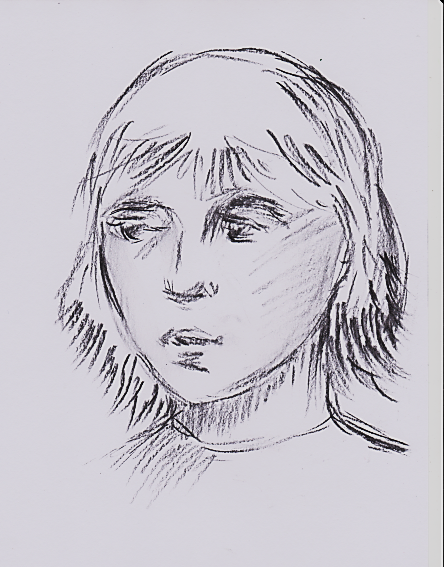 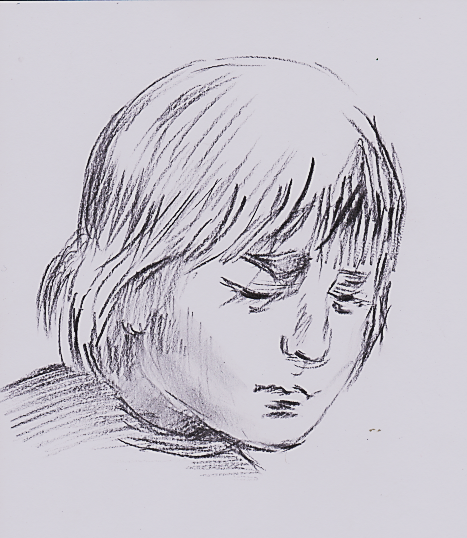 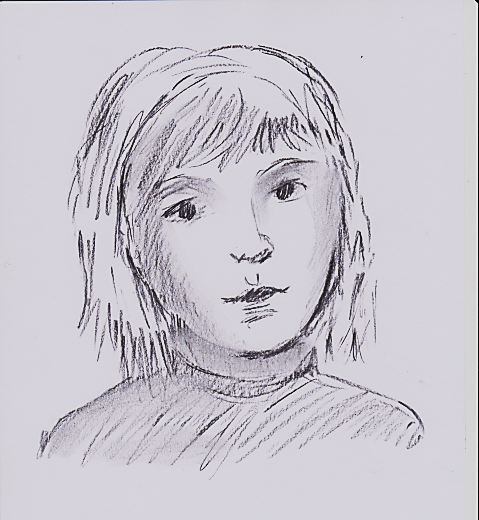 Портрет подруги.  Погрудный портрет. На портрете я  нарисовала Вику в момент когда она внимательно смотрит на меня. Я  думаю, что  этот эскиз – наиболее удачный. В портрете хорошо передана улыбка, с которой Вика смотрит. Поэтому  цвета в портрете я выбрала радостные, золотистые, яркие.
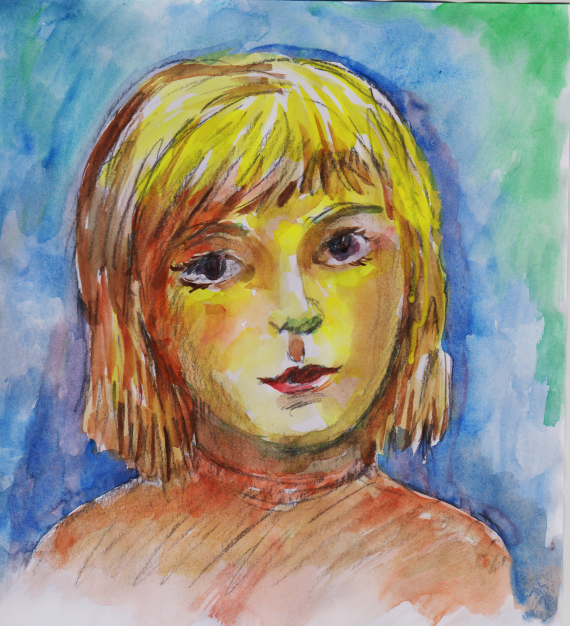 Мозаика из риса
▪ Иметь представление об искусстве мозаики и разнообразии техник мозаики в искусстве разных эпох.


▪ Рассуждать о разных способах компоновки мозаики как выражения эстетического и  эмоционального смыслов.


▪ Различать в произведениях выполненных в технике мозаики различные способы, материалы и формы мозаичных элементов.

▪ Развивать точность и мелкую моторику рук в процессе выполнения задания по созданию мозаики.

▪ Уметь компоновать рисунок  из отдельных цветовых элементов (окрашенных зерен риса).
 
▪ Обрести навыки (на уровне общих и личных представлений) по созданию мозаичного панно из риса.
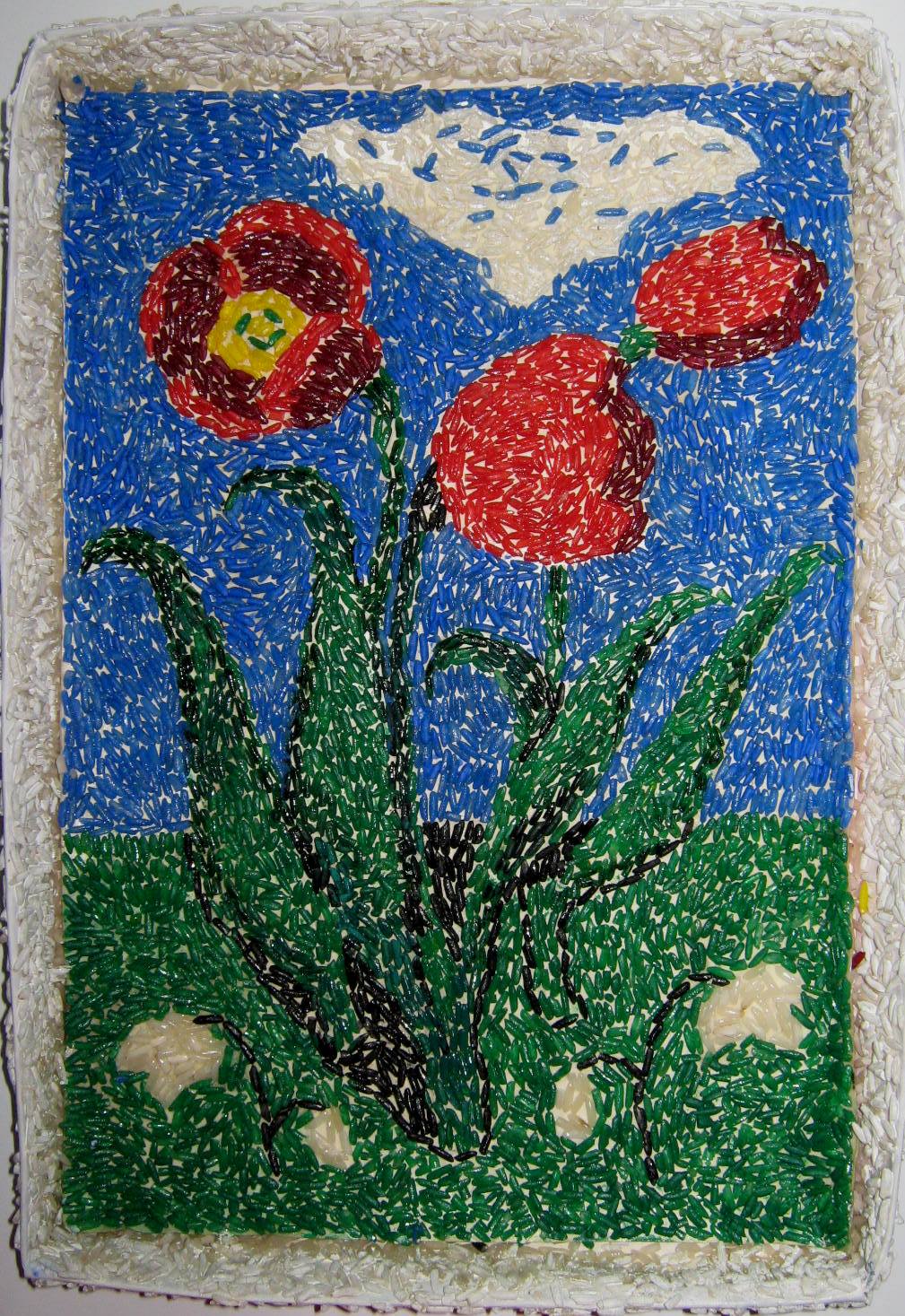 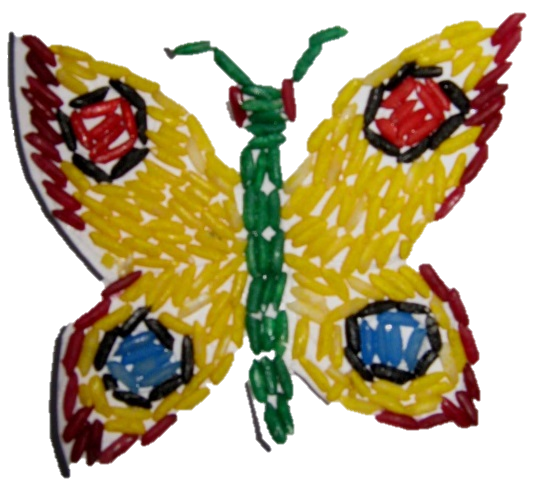 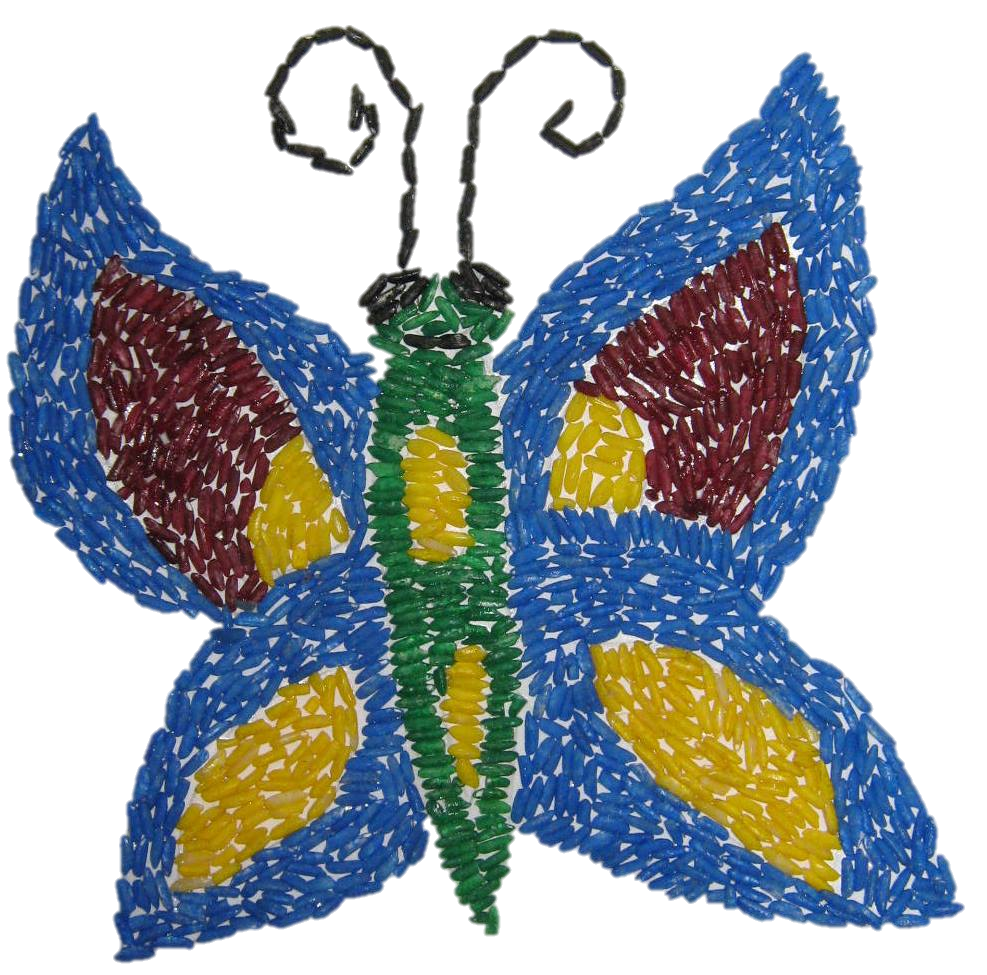 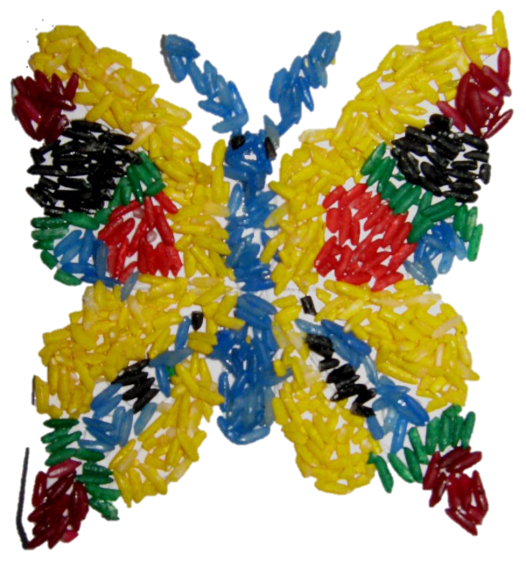 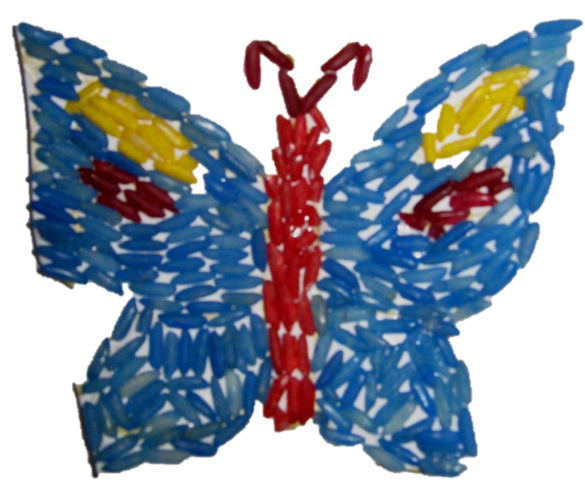 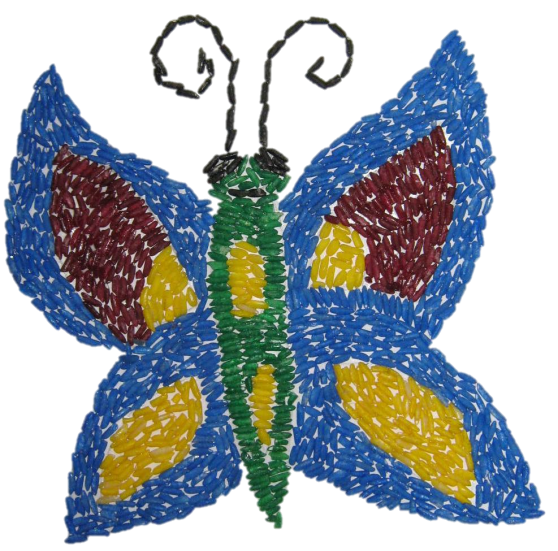 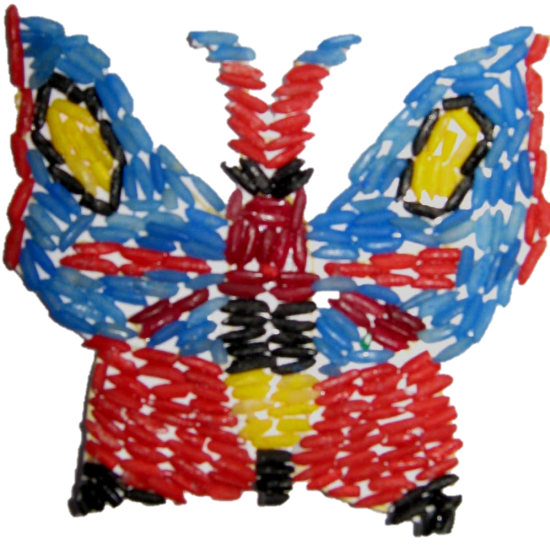 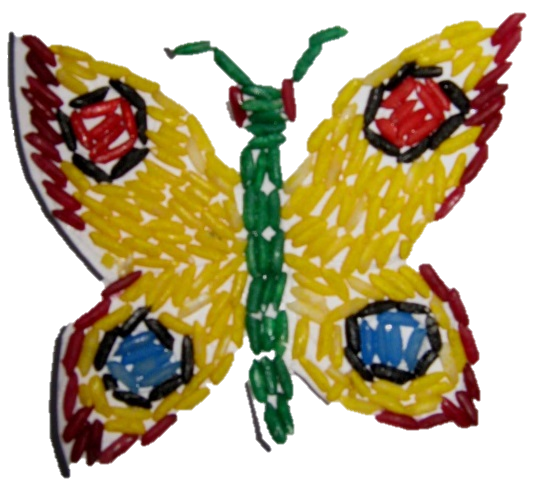 Кейс -метод
Иметь представление об этапах написания сказки писателем, о замысле, завязке, развязке, кульминации сюжета.
Знать имена сказочников, уметь пересказать основное содержание, правильно отразить в рассказе взаимосвязь героев сказки.

Уметь выбрать одну из сказок для своей картины, аргументировать свой выбор необходимостью изображения тех или иных героев.
Уметь рассуждать о значении художественного образа героя сказки в воспроизведении картины мира. 
Развивать сюжет сказки в рисунке, добавлять свои эпизоды, быть соавтором, уметь сочинить продолжение сказки. 
Обрести новые изобразительные умения и творческий опыт  в создании композиции сказки.

Уметь организовать композиционное пространство рисунка с помощью тона и цвета, прорисовать детали.
Сочинение продолжения сказки
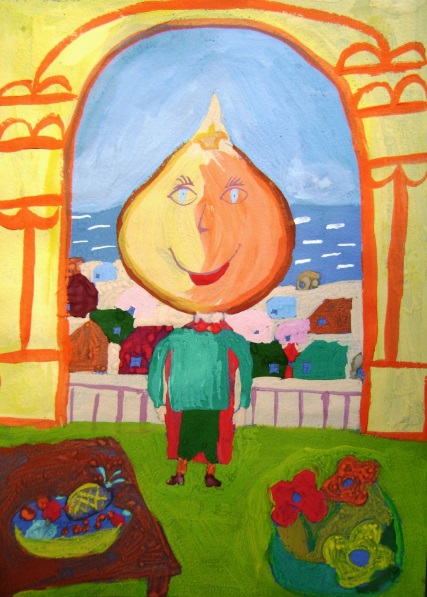 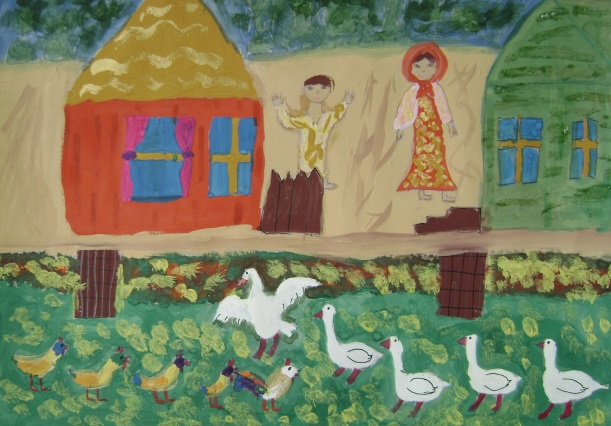 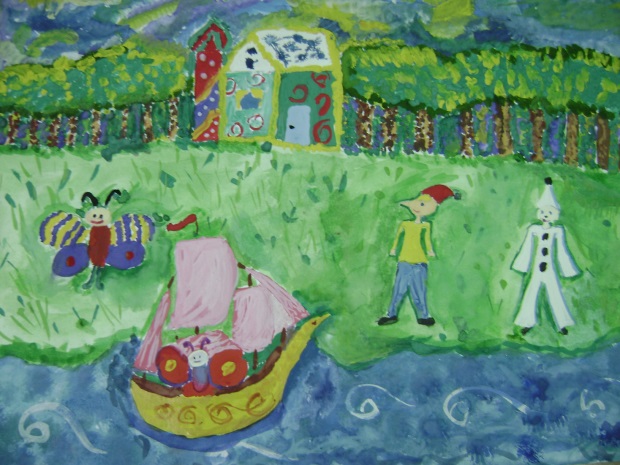 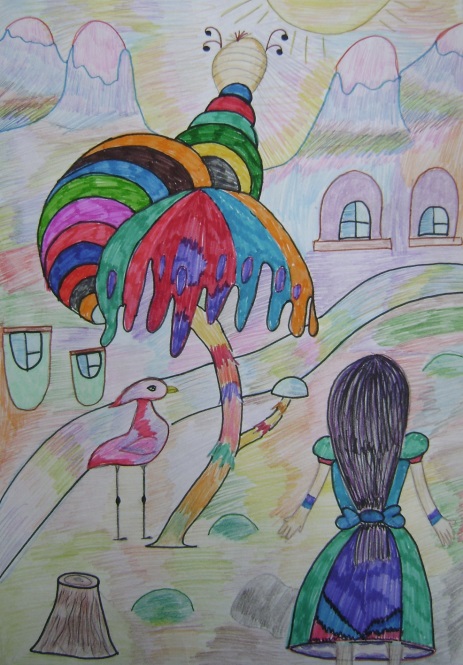 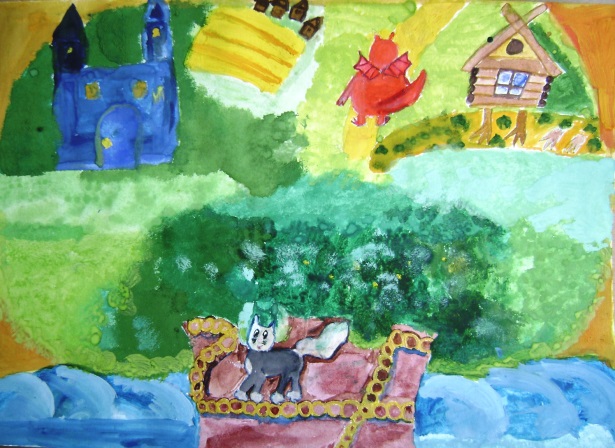 Рисование в Power Point
Иметь представление об истории развития жанра мультипликации.

Знать имена отечественных художников-мультипликаторов и их мультфильмы, уметь излагать основное содержание мультфильма.

Характеризовать особенности понимания художником внешнего вида героев мультфильма.
Уметь рассуждать о значении художественного образа героя мультфильма в воспроизведении картины мира. 
Развивать эстетические переживания в процессе создания собственного эпизода мультфильма. 
Обрести новые изобразительные умения и творческий опыт  в создании композиции мультфильма.

Уметь объяснять продукт индивидуального творчества с точки зрения его режиссуры и основного назначения.
Анимация в программеPower Point
Создание мультфильма в Power Point
Я медвежонок.
Здравствуй, ты кто?
Создание мультфильма в Power Point
А я ─ зайчонок.
Давай, поиграем!
Создание мультфильма в Power Point
Создание мультфильма в Power Point
Создание мультфильма в Power Point
Дидактическая игра
Иметь представление о разнообразии игр, помогающих в процессе художественного творчества.

Знать основные понятия, создавать свою тактику игры, объяснять свои действия во время игры.

Характеризовать различные типы игр, участвовать в выборе игры во время занятия.
Уметь рассуждать о значении игр, проявлять интерес к процессу создания игр, как к средству коммуникации. 
Развивать навыки выполнения требуемых в игре действий, учиться действовать самостоятельно. 
Обрести новые изобразительные умения и творческий опыт  в создании игр из предложенного материала.

Уметь сочинять игры, создавать простые игры из предложенного материала самостоятельно.
Создай композицию посуды
8
7
6
9
10
5
4
1
2
3
Игра «Угадай название сказки»
8
7
9
6
5
10
4
1
2
3
Не пей, братец, подожди до колодца. Козленочком станешь.
8
7
6
9
10
5
4
1
2
3
По щучьему веленью, по моему хотенью, а ну-ка, печь, ступай к царю!
8
7
6
9
10
5
4
1
2
3
А ведь туфелька, кажется, будет в пору мне!
8
7
6
9
10
5
4
1
2
3
Не садись на пенек, не ешь пирожок.
8
7
6
9
10
5
4
1
2
3
Съешь моего ржаного пирожка – скажу куда гуси-лебеди полетели.
8
7
6
9
10
5
4
1
2
3
Емеля, отпусти меня в воду, я тебе пригожусь.
8
7
6
9
10
5
4
1
2
3
Ах, Страшила, как я рада, что исполнила самое заветное твое желание.
8
7
6
9
10
5
4
1
2
3
На зеленом пестике цветка сидела девочка.
8
7
6
9
10
5
4
1
2
3
Я от бабушки ушел, я от дедушки ушел.
8
7
6
9
10
5
4
1
2
3
Хочу быть владычицей морскою…
Педагогические инновации
Инновации помогают: 
индивидуализировать процесс обучения;
расширить сферу деятельности учащихся внедрением компьютерной техники и технологий;
осуществлять пред профильное обучение;
приобщать детей к социально- и личностно-значимой деятельности.